39th India Fellowship Seminar
Date: 23rd-24th June, 2023
Feasibility Study of Term Competitiveness
Guide: Mr. Sumit Ramani (FIAI, FIA, B.Tech)
Presented by: 
1. Gourav Tyagi
2. Shikha Agarwal
3. Maitreyi Sinha
4. Aseem Kumta
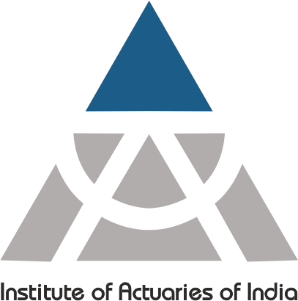 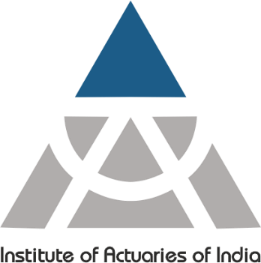 Our Guide: Mr. Sumit Ramani
Mr. Sumit Ramani is an Information and Communication Technology (ICT) engineer turned life actuary. He has about 15 years of experience in (re)insurance industry and has worked with stakeholders/clients across the globe including America, Europe, Australia and Asia.

He wears two hats – of an InsurTech consultant and an InsurTech co-founder. Over the last 5 years, he has helped dozens of InsurTechs across the globe and recently co-founded ProtectMeWell.com – an API first comprehensive financial needs analyzer.

He is a fellow member of Indian and UK actuarial societies. He is also the Secretary of the Advisory Group of Health Care Insurance of the Institute of Actuaries of India (IAI) and is an executive committee member of Indian InsurTech Association. He drives actuarial community and alternative data sources initiative of the Indian InsurTech Association
www.actuariesindia.org
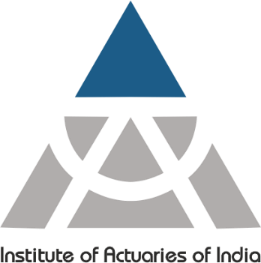 Case Study: Background
Small-sized life insurance company aiming to price new term product

First proposal shared; feedback & concerns received from Sales:
Premiums expensive vis-a-vis key competitor
Informal sources (of Sales) suggesting profitable CBR arrangement
Expectation from Sales to assess viability of reinsurance rate reduction
Concern regarding the inability of the company to launch competitive products in the past as well

Expectation from new pricing actuary:
From Sales: To revisit premium rates & improve competitive position
From AA: To evaluate options with feasibility & constraints
www.actuariesindia.org
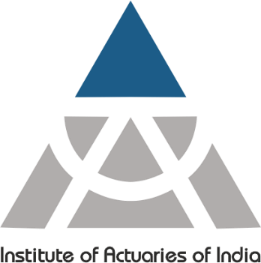 Agenda
Assess competitive position in Industry 

Revisiting protection pricing:
Experience review & assumption setting
Reinsurance evaluation, including Cross-Border Reinsurance (CBR)

Competitor Analysis:
Levers that may affect Competitor’s Premium
Competitor’s Reinsurance Arrangement

Recommendations to Appointed Actuary:
Technical Considerations
Business & Other Considerations
www.actuariesindia.org
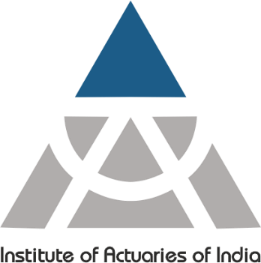 Agenda
Assess competitive position in Industry 

Revisiting protection pricing:
Experience review & assumption setting
Reinsurance evaluation, including Cross-Border Reinsurance (CBR)

Competitor analysis:
Levers that may affect Competitor’s Premium
Competitor’s Reinsurance Arrangement

Recommendations to Appointed Actuary:
Technical Considerations
Business & Other Considerations
www.actuariesindia.org
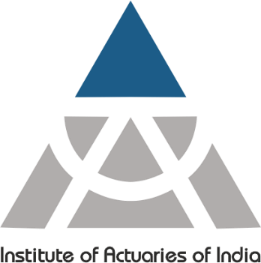 Competition Benchmarking
Term benchmarking considerations:
Rank analysis across industry
Consistency of cohorts 
Any product differentiators
Accurate competitor premiums
Latest available competitor premiums

Further analysis:
Definition of “competitiveness” 
Gaps in competitive space, e.g., LP policies, SA > 2 crs
Main competitor evaluation
www.actuariesindia.org
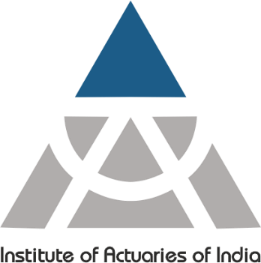 Agenda
Assess competitive position in Industry 

Revisiting protection pricing:
Experience review & assumption setting
Reinsurance evaluation, including Cross-Border Reinsurance (CBR)

Competitor analysis:
Levers that may affect Competitor’s Premium
Competitor’s Reinsurance Arrangement

Recommendations to Appointed Actuary:
Technical Considerations
Business & Other Considerations
www.actuariesindia.org
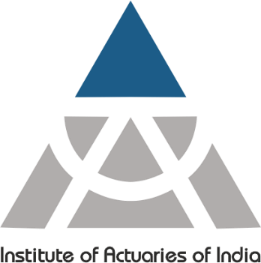 Experience Review - Mortality
Review of methodology
Relevance of experience:
Sufficiently recent experience?
Only open to new business covered or even older products?
Consistency of cohorts (underwriting/ claims, channel, smoker/non-smoker, year of issue)
Experience benchmarking:
Versus reinsurance rates
Industry statistics/ competition
Areas of judgement:
Aggregation done to improve credibility (Credibility of experience given small company)
Allowance of improvement/ deterioration in experience, given past trends & new product information
Variation in expected product experience vs observed experience
Any conservatism given available data?
Context of Regulations & Professional Standards: 
APS 1 - (Actuarial Investigation, Exercise of Professional Judgement)
APS 7 - (Recommendations on prudence for setting reserves)
IRDAI (ALSM) Regulations, 2016 - (Historical experience, & exercise of professional judgement)
www.actuariesindia.org
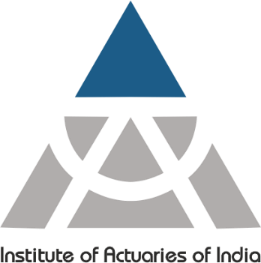 Experience Review - Persistency
Review of methodology
Review of experience by cohorts (channel, ticket size, mode & method of payment, PPT etc.)
Relevance of experience:
Sufficiently recent experience?
Only open to new business covered or even older products?
Credibility of experience given small company
Areas of judgement:
Aggregation done to improve credibility
Expected changes in persistency given past trends & company’s focus on improvement
Long term persistency assumptions, given lack of data across industry
Any conservatism given available data?
Context of Regulations & Professional Standards: 
APS 1 - (Actuarial Investigation, Exercise of Professional Judgement)
APS 7 - (Recommendations on prudence for setting reserves)
IRDAI (ALSM) Regulations, 2016 - (Historical experience, & exercise of professional judgement)
www.actuariesindia.org
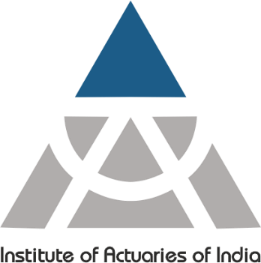 Experience Review – Expenses & Yields
Expenses (including Commissions):
Overview of current expense policy:
Split between direct & indirect 
Split between acquisition & maintenance
Priced expenses & level of expense overrun, if using stable expenses
Any plausible expected savings in expenses/commissions (via technology, target market, commission linked to business quality?)

Yields:
Pricing yield vs achievable yields
Appropriateness of reinvestment risk
Ability to reduce risk from drop in future yields
Context of Regulations & Professional Standards: 
IRDAI (EoM) Regulations, 2023
IRDAI (Commissions) Regulations 2023
www.actuariesindia.org
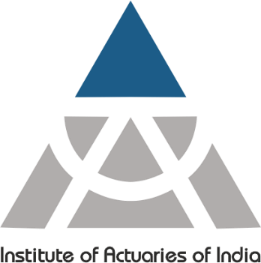 Experience Review – Others
Risk Discount Rate:
Review of methodology to determine RDR
Commensurate with Shareholder risk-reward requirements?

Profit Margin/Other key metrics:
Similar to other products?
Possibility to revise downwards?
Cross-subsidize vs other products?
www.actuariesindia.org
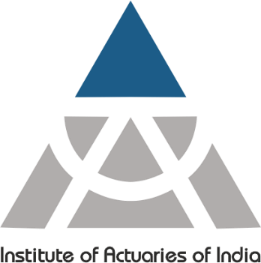 Agenda
Assess competitive position in Industry 

Revisiting protection pricing:
Experience review & assumption setting
Reinsurance evaluation, including Cross-Border Reinsurance (CBR)

Competitor analysis:
Levers that may affect Competitor’s Premium
Competitor’s Reinsurance Arrangement

Recommendations to Appointed Actuary:
Technical Considerations
Business & Other Considerations
www.actuariesindia.org
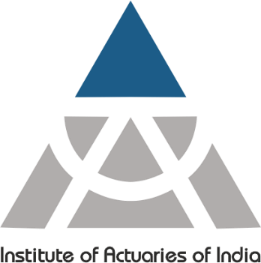 Reinsurance Evaluation – Regulatory
IRDAI (Re-insurance) Regulations, 2018 (Generic)
Recommends maximizing retention, with minimum retention limits prescribed
For e.g., 25% SAR under pure protection business portfolio.
Board Approved Reinsurance program to be annually reviewed & submitted to IRDAI
Procedure & order for obtaining reinsurance placements prescribed:
Requires obtaining quotes from local reinsurers
And from at least 4 branches of foreign reinsurers
To IIO
To CBR’s
Other prescriptions on approachable reinsurers:
Adherence to minimum credit limits
Overall cession limits in case of CBR
Registration with the Authority & past track record

  IRDAI (Re-insurance) Regulations, 2018 (CBR-specific)
Minimum credit rating requirement as per IRDAI
Past 3 years track record
DTAA in place with India
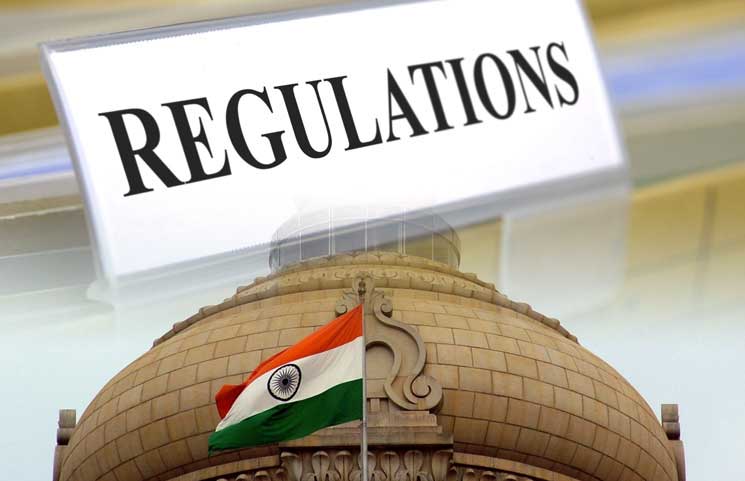 www.actuariesindia.org
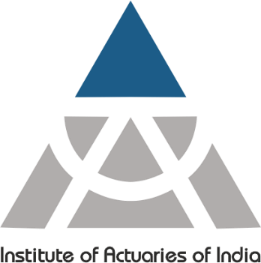 Reinsurance Evaluation
Re-negotiations with existing reinsurers
Review of reinsurance premiums/rates & retention level.
Extending arrangement with existing reinsurer for e.g., – extend technical support in underwriting arrangement, setting pricing assumptions etc.

Re-tender of reinsurance terms
Review of reinsurance terms offered by various reinsurers
Re-evaluate retention limits:
Possibility of better rates at higher retention
Subject to Internal risk appetite, capital & solvency levels.
Cost of transition (i.e., system enhancements, workforce required.)
Assessment of other terms:
Underwriting & claims assessment
Legal conditions on refusal, claim investigation, arbitration etc.
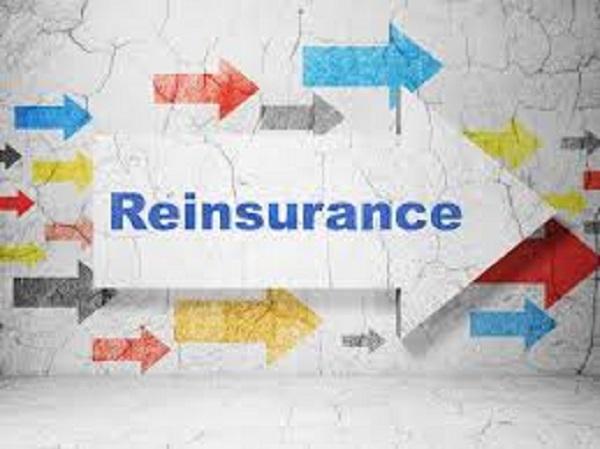 www.actuariesindia.org
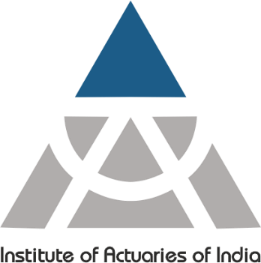 Reinsurance Evaluation – CBR
Cross Border Reinsurance
Identification of suitable Reinsurer
Internal approvals for placing business
Registration with Authority (if not registered)

Additional considerations
Expertise in local market
Competitiveness of rates vs local reinsurers
Support in other areas – underwriting, product development, legal support for contested claims etc.
Time required to put in place an arrangement.
Risks:
Foreign currency fluctuation?
Legal risk in case of disputes
www.actuariesindia.org
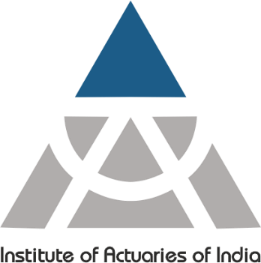 Agenda
Assess competitive position in Industry 

Revisiting protection pricing:
Experience review & assumption setting
Reinsurance evaluation, including Cross-Border Reinsurance (CBR)

Competitor analysis:
Levers that may affect Competitor’s Premium
Competitor’s Reinsurance Arrangement

Recommendations to Appointed Actuary:
Technical Considerations
Business & Other Considerations
www.actuariesindia.org
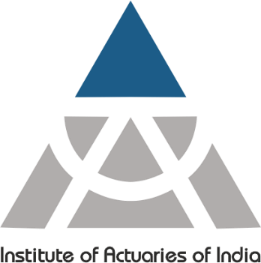 Levers that may affect Competitor’s Premium
Procurement of better-quality business:
Target market & geographies
Channel differences for e.g., Banca, Online

Efficient internal processes:
Tighter underwriting processes
Leveraging Technology/Use of InsurTech
Efficient policy administration system
Association with hospitals or laboratories
Higher business volumes
www.actuariesindia.org
[Speaker Notes: providing better rates to main competitor will help them achieve this target]
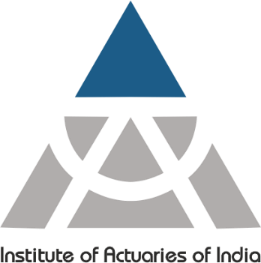 Levers that may affect Competitor’s Premium
Better experience – cheaper & attractive premiums:
Targeting lower profit margins 
Favourable experience or expectation of experience

Competitor’s strategy:
Selling term product as a bundle with savings product
Giving additional discounts on premium for e.g., for existing customers
www.actuariesindia.org
[Speaker Notes: providing better rates to main competitor will help them achieve this target]
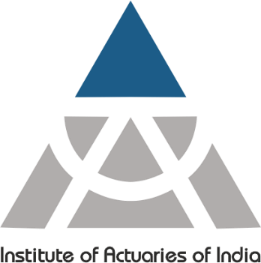 Competitor’s Reinsurance Arrangement
Sales: Competitor has better reinsurance terms via CBR arrangement
How credible is this information?

Reasons why competitor might have received better CBR terms:
Rates offered on overall experience
Mortality improvement considered in rates
Targeting penetration in the Indian market
Lower profits in protection segment - cross-subsidy from other segments
Confidence on competitor’s internal processes
Large volumes – resulting in better negotiation of reinsurance terms
www.actuariesindia.org
[Speaker Notes: providing better rates to main competitor will help them achieve this target]
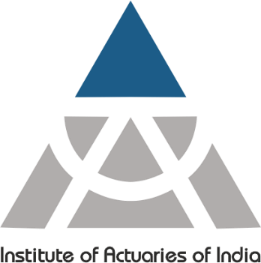 Agenda
Assess competitive position in Industry 

Revisiting protection pricing:
Experience review & assumption setting
Reinsurance evaluation, including Cross-Border Reinsurance (CBR)

Competitor analysis:
Levers that may affect Competitor’s Premium
Competitor’s Reinsurance Arrangement

Recommendations to Appointed Actuary:
Technical Considerations
Business & Other Considerations
www.actuariesindia.org
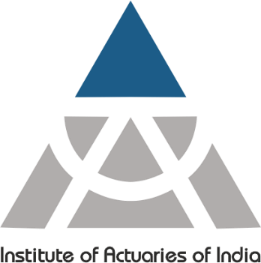 Recommendations to Appointed Actuary
Technical Considerations:
Review of pricing inputs:
Procure better reinsurance terms (including CBR)
If heavy mortality - align mortality to reinsurance rates/industry
Reduce expense loadings through cross-subsidy across products
Possibility of commission reductions
Possibility to revisit target profitability

Financial considerations:
Capital intensity – availability of capital to absorb volumes
Ability to meet overall target profitability given premium rates 
Sensitivity of key metrics (margin, strain, s/h IRR) to various parameters
Relevant Regulations & Standards: 
APS 1 - Appropriateness of premium rates, Actuarial investigations on assumptions , capital requirements, exercise of professional judgement
APS 3 – If premium rates finally offered may have potential threat to life office
www.actuariesindia.org
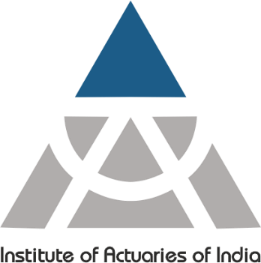 Agenda
Assess competitive position in Industry 

Revisiting protection pricing:
Experience review & assumption setting
Reinsurance evaluation, including Cross-Border Reinsurance (CBR)

Competitor analysis:
Levers that may affect Competitor’s Premium
Competitor’s Reinsurance Arrangement

Recommendations to Appointed Actuary:
Technical Considerations
Business & Other Considerations
www.actuariesindia.org
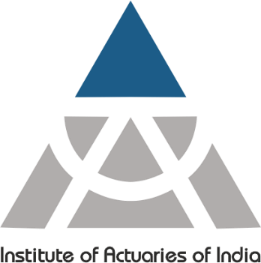 Recommendations to Appointed Actuary
Business Considerations:
Product design:
Pricing for target customer segment (e.g., HNI, direct channels)
Introduction of innovative features (guaranteed renewability, increase in SA, health covers & riders) for comprehensive cover

Strategic considerations:
Sell at price points where current rates competitive
Channel differentiation 
Creation of bundled solutions (e.g., bundling with linked products)
Brand image & other key considerations for customer (e.g., Claim Settlement Ratio)
Launch product as pilot with limited volume & modify once experience emerges
Relevant Regulations & Standards: 
APS 1 – Appropriateness of premium rates
IRDAI (Non-Linked Insurance Products) Regulation 2019 & associated guidelines on Use & File procedures for certain products
www.actuariesindia.org
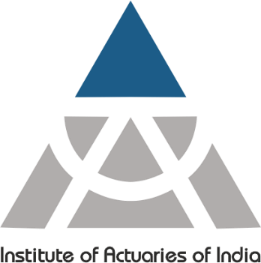 Recommendations to Appointed Actuary
Internal Process Considerations:
Improved underwriting practices:
Better mortality &
Increasing possibility of better reinsurance terms & expertise
Tighter underwriting may not be favorable with new customers

Leverage technology:
AI based underwriting including fraud detection models
Efficient customer servicing (e.g., virtual branches) to reduce costs
Seamless end-to-end processes reducing manual intervention & scope of error
www.actuariesindia.org
Questions & Answers
Thank You
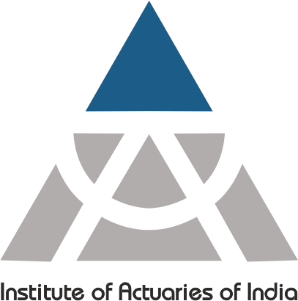